Plaque assay: E. coli – λ; Transwell (1)
100
10-5
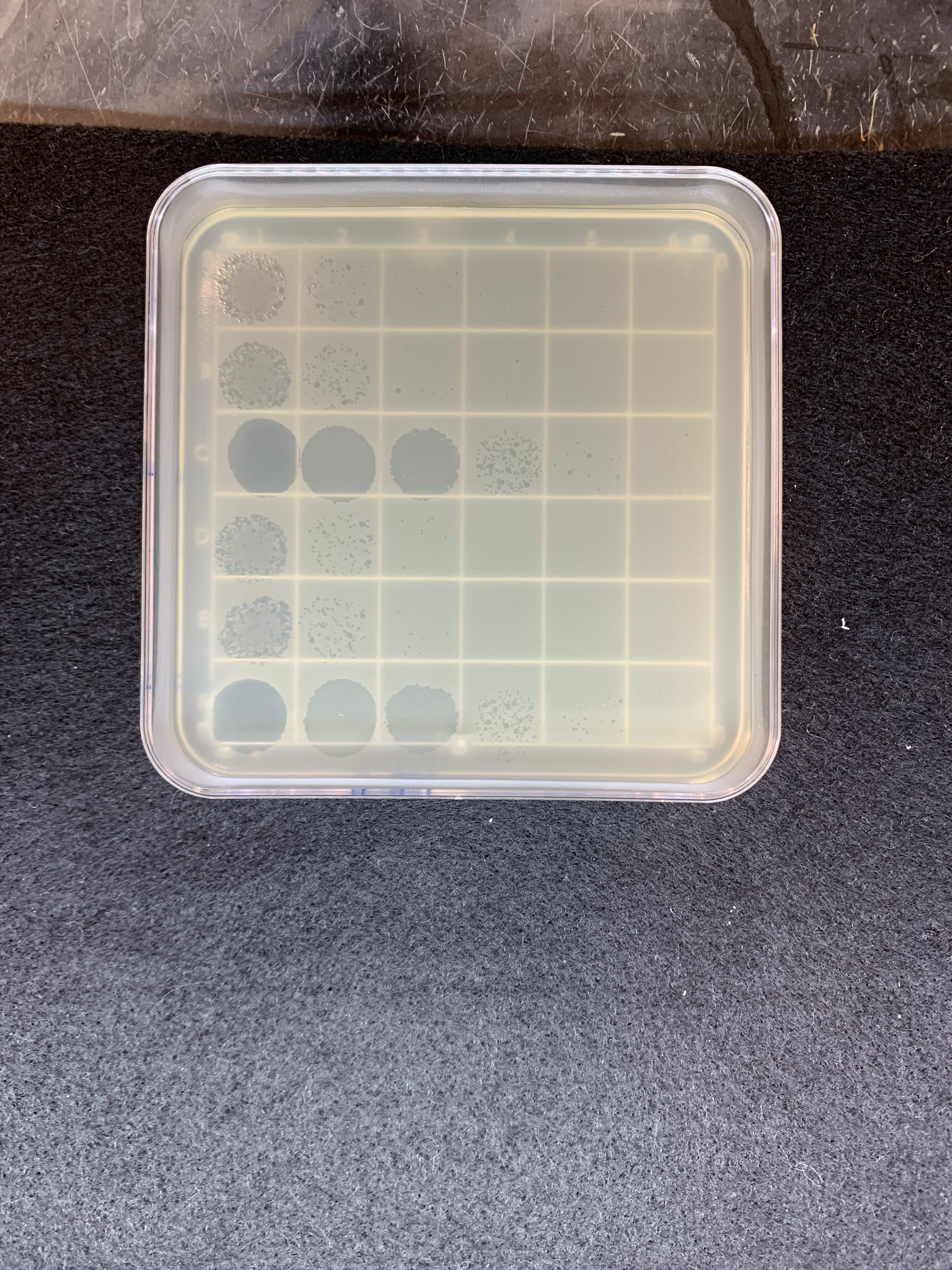 pks–
pks+
Rep 1
pks– + MMC
pks–
pks+
Rep 2
pks– + MMC
Plaque assay: E. coli – λ; Transwell (2)
100
10-5
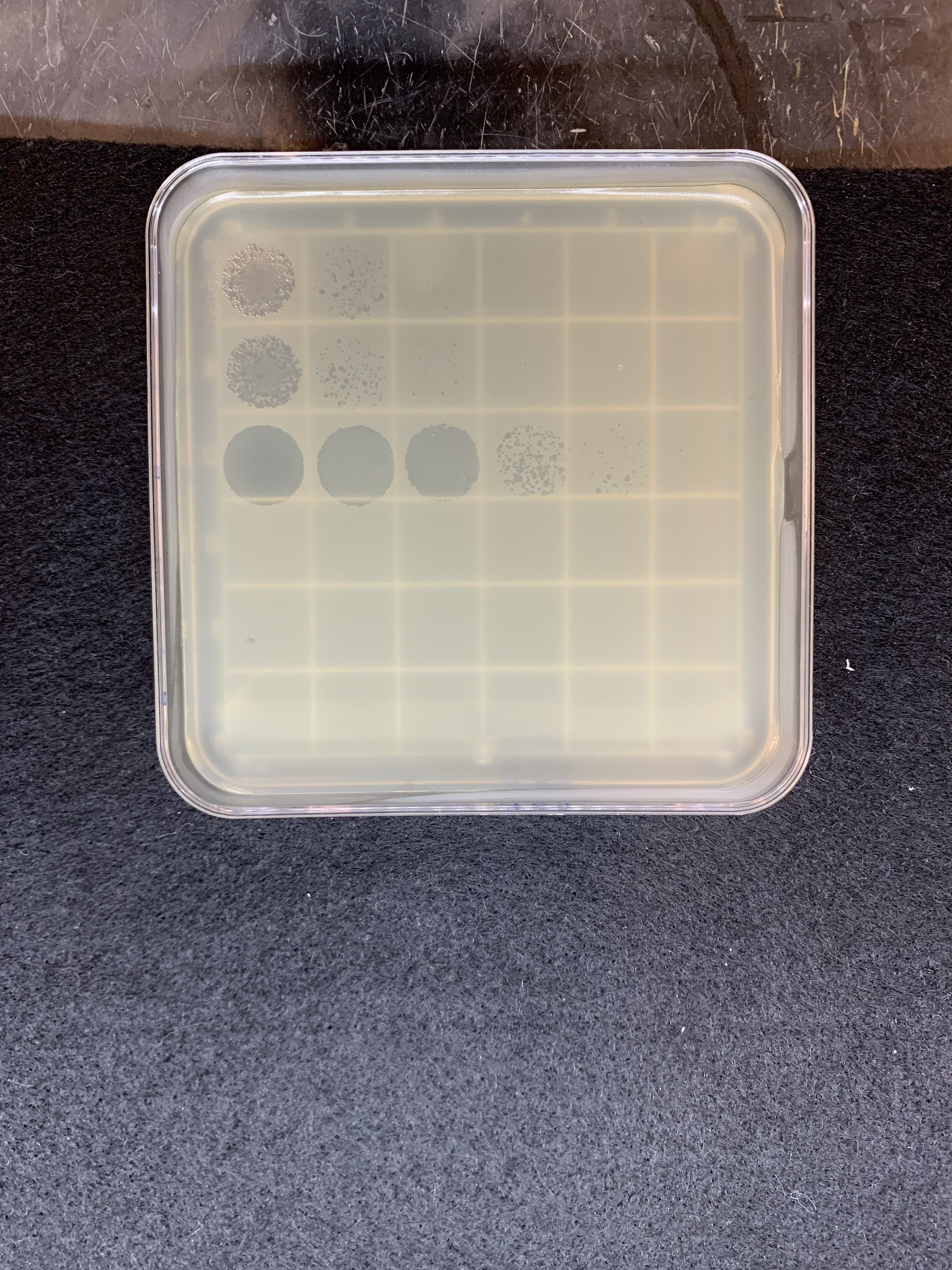 pks–
pks+
Rep 3
pks– + MMC